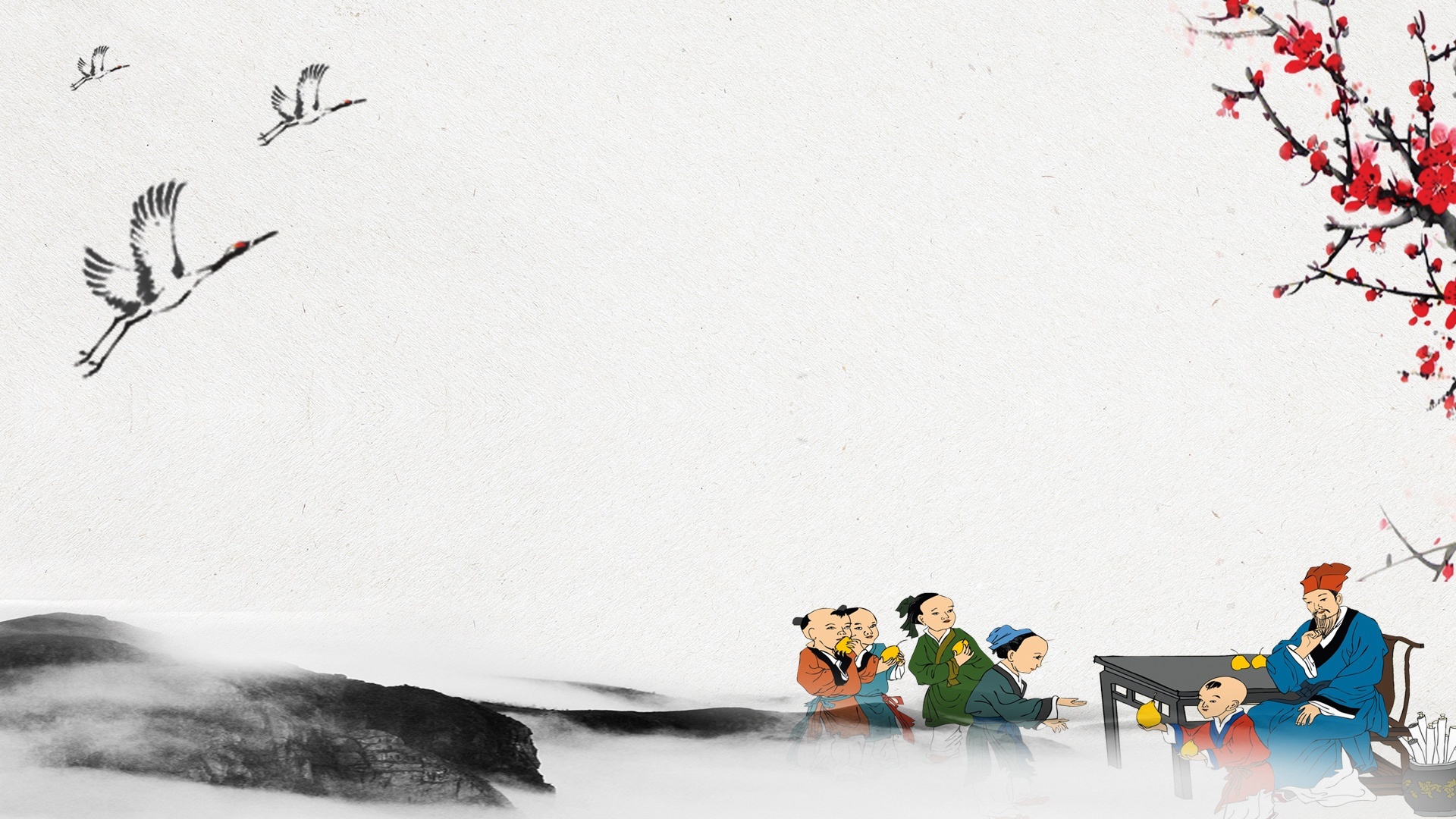 Ông đồ
- Vũ Đình Liên -
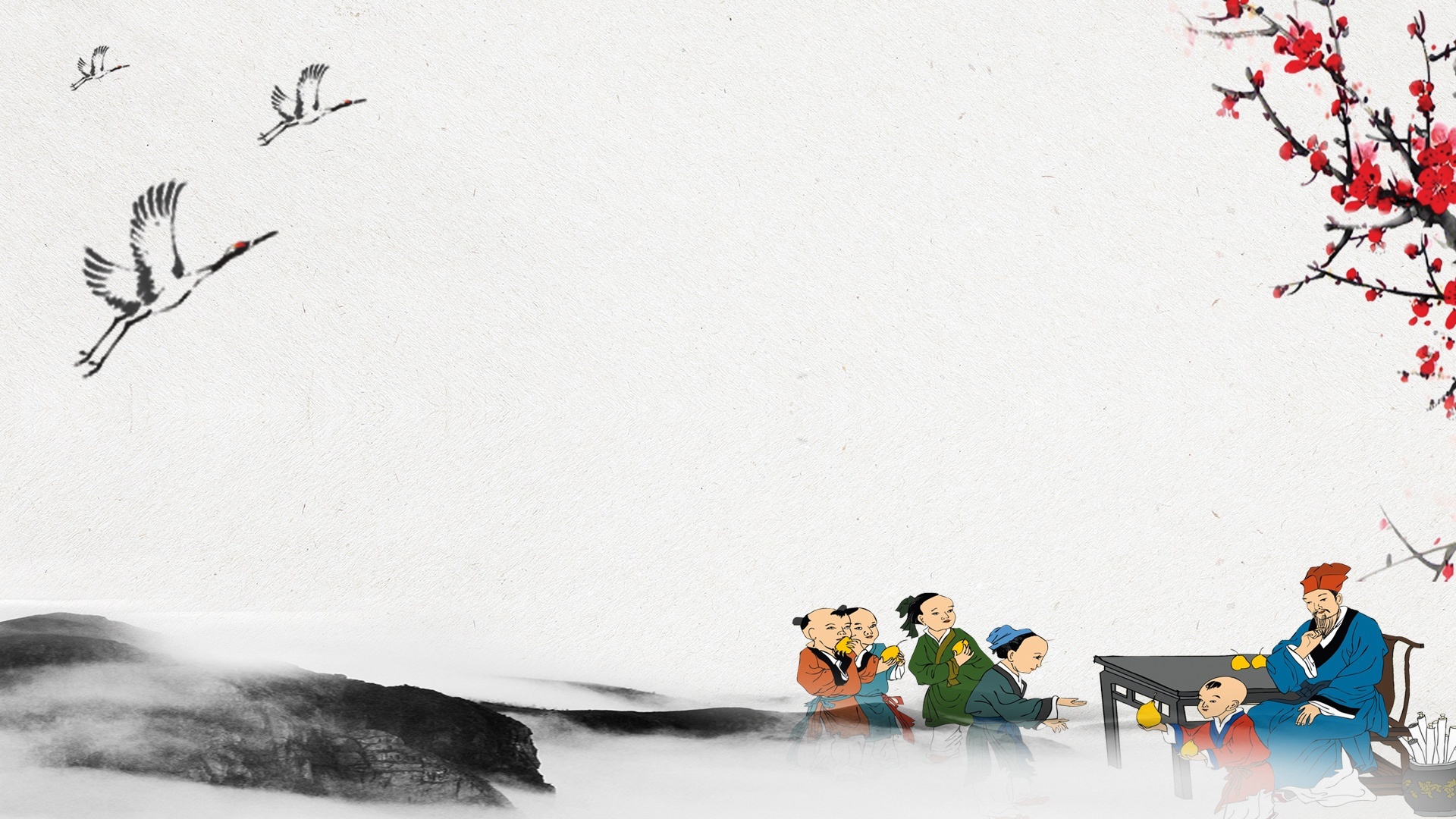 I. Tìm hiểu chung
1. Tác giả
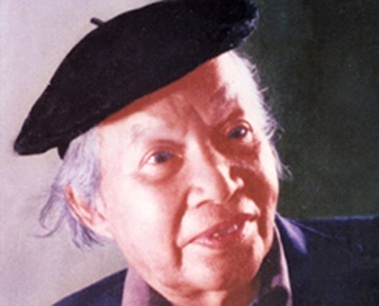 1. Tác giả
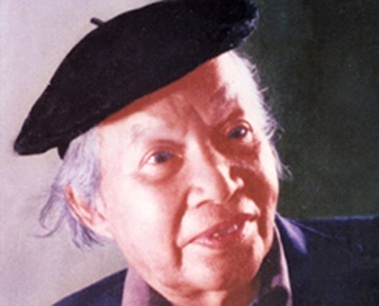 - Vũ Đình Liên (1913 – 1996)
- Là một trong những nhà thơ đầu tiên của phong trào Thơ mới
- Thơ của ông nặng lòng thương người và niềm hoài cổ
2. Tác phẩm
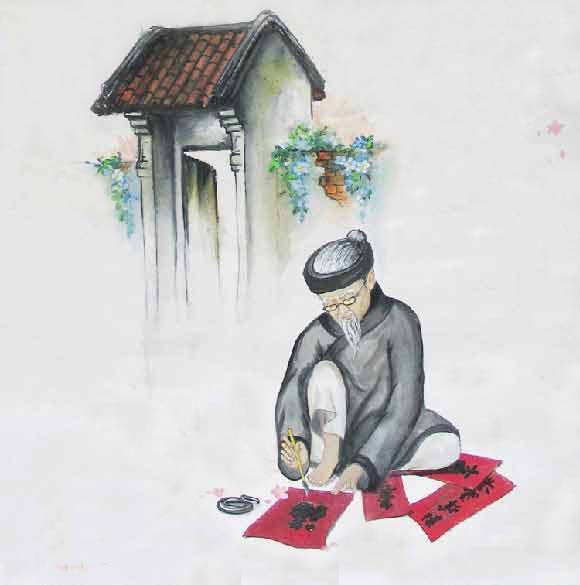 2. Tác phẩm
- Hoàn cảnh ra đời: Khổ 1 viết năm 1935, mùa xuân năm 1936 mới hoàn thiện nốt 4 khổ tiếp theo
Ngũ ngôn
- Thể thơ:
Hai khổ đầu: Hình ảnh ông đồ thời đắc ý
Hai khổ tiếp: Hình ảnh ông đồ thời tàn
- Bố cục:
3 phần
Khổ cuối: Nỗi lòng của tác giả
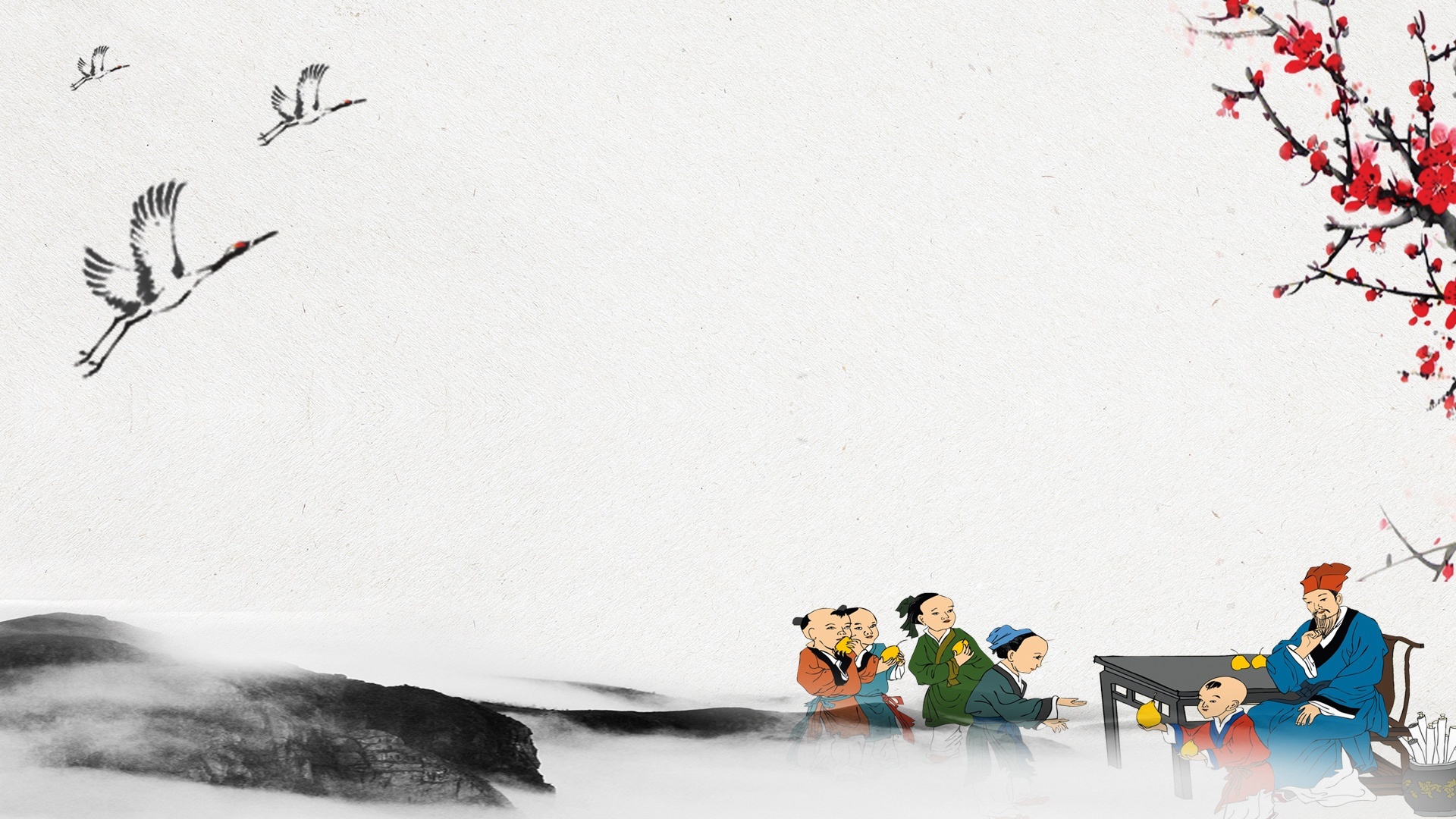 II. Đọc hiểu văn bản
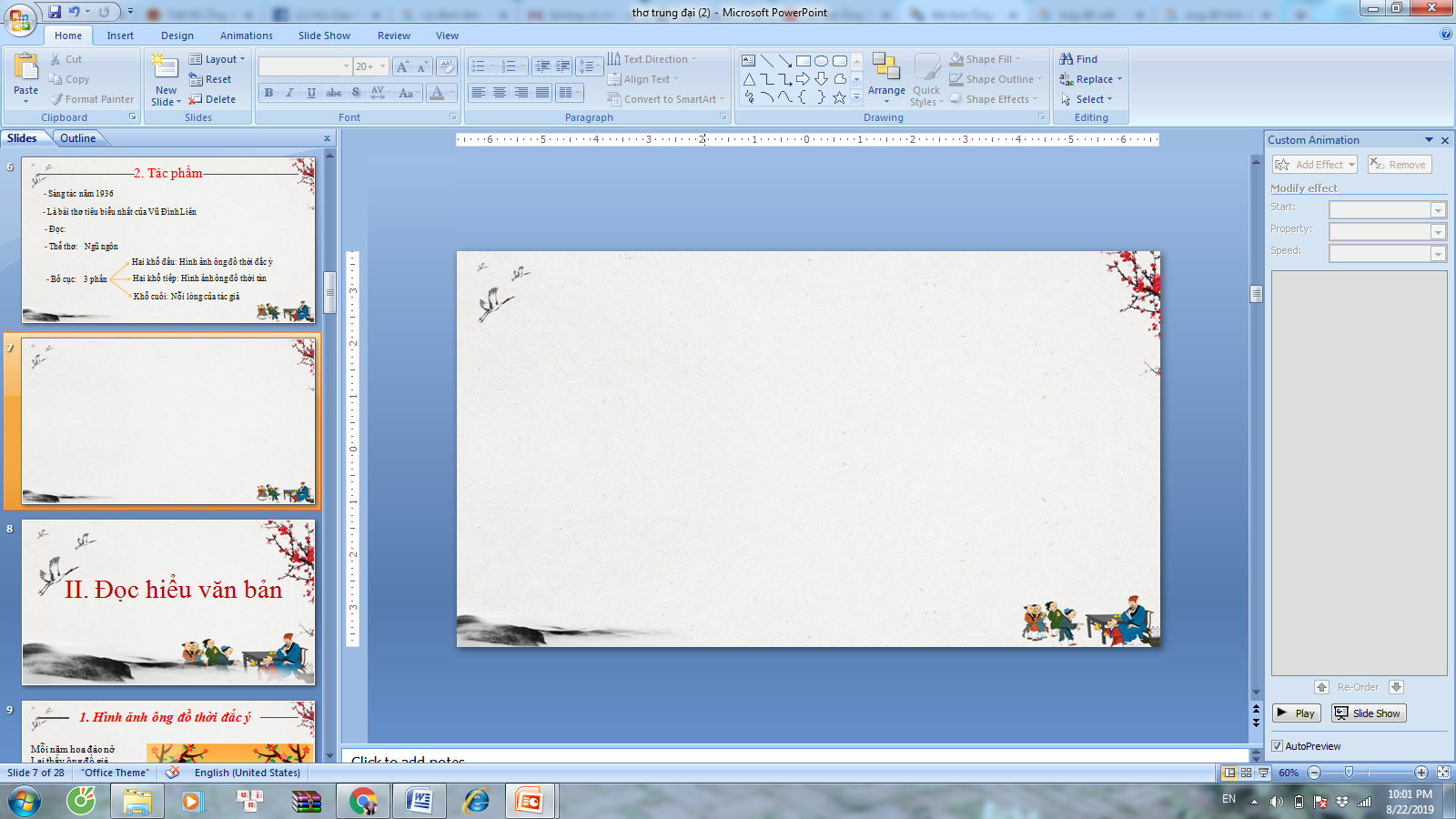 1. Hình ảnh ông đồ thời đắc ý
Trình bày hình ảnh ông đồ thời đắc ý
Mỗi năm hoa đào nởLại thấy ông đồ giàBày mực Tàu, giấy đỏBên phố đông người qua.Bao nhiêu người thuê viếtTấm tắc ngợi khen tài:“Hoa tay thảo những nétNhư phượng múa, rồng bay”.
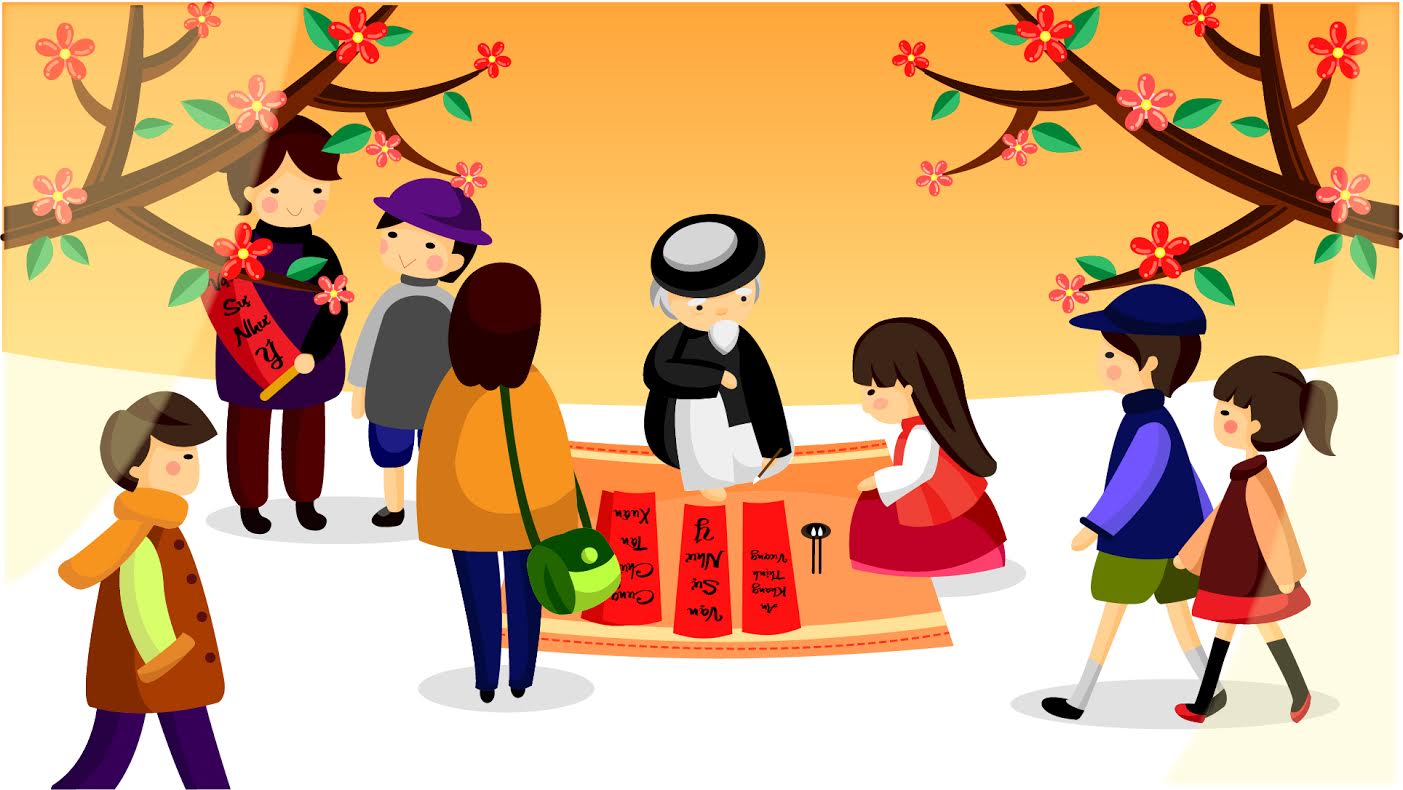 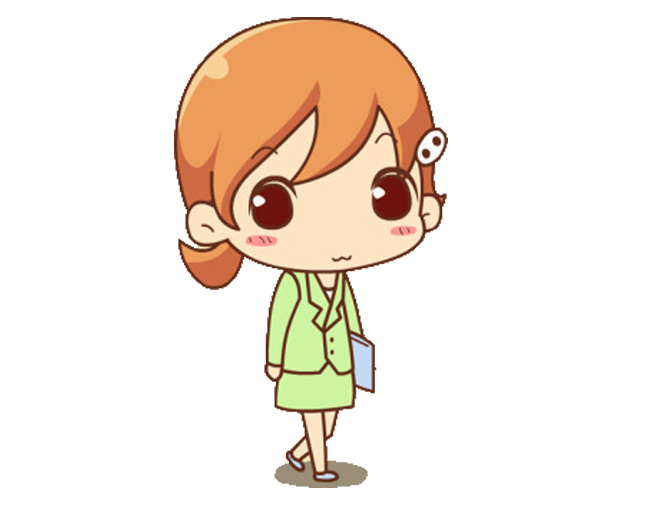 a. Bối cảnh xuất hiện:
Thời gian: hoa đào nở  Báo hiệu Tết đến, xuân về
Không gian: bên hè phố, đông người qua lại.
 Ông đồ có mặt vào giữa mùa đẹp, vui nhất, hạnh phúc nhất của con người, trong khung cảnh tấp nập, đông vui khi Tết đến, xuân về.
b. Hình ảnh ông đồ
- Bày mực tàu, giấy đỏ ...  Viết câu đối – Phong tục ngày Tết ở nước ta xưa kia.
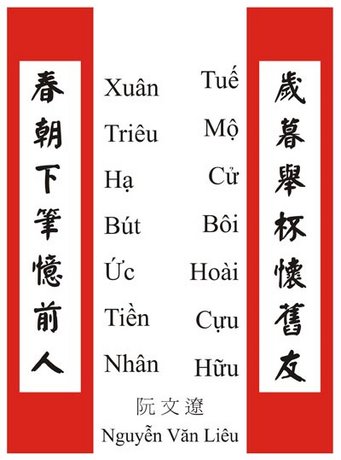 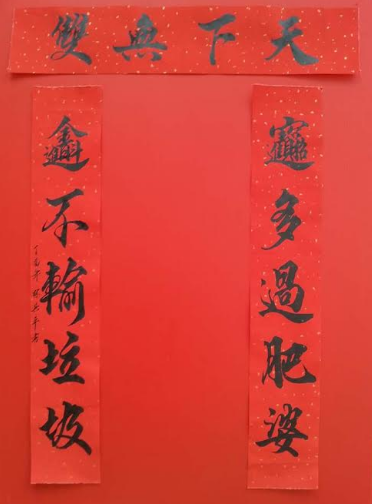 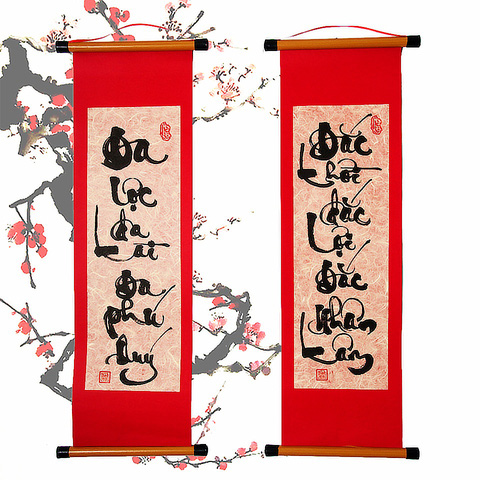 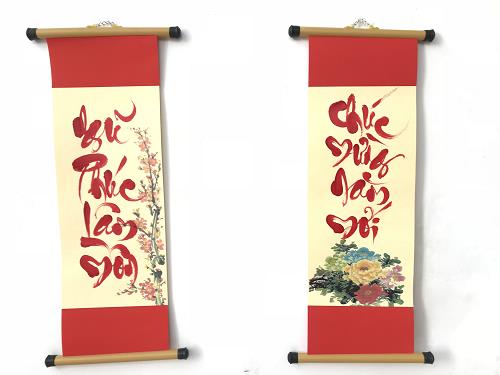 - Nghệ thuật: Cặp từ “mỗi…lại…” và hình ảnh sóng đôi “hoa đào – ông đồ”
 Quy luật tuần hoàn của thời gian, không gian và con người
 Sự tồn tại của ông đồ trong xã hội là không thể thiếu, góp phần làm nên nét đẹp văn hoá truyền thống dân tộc
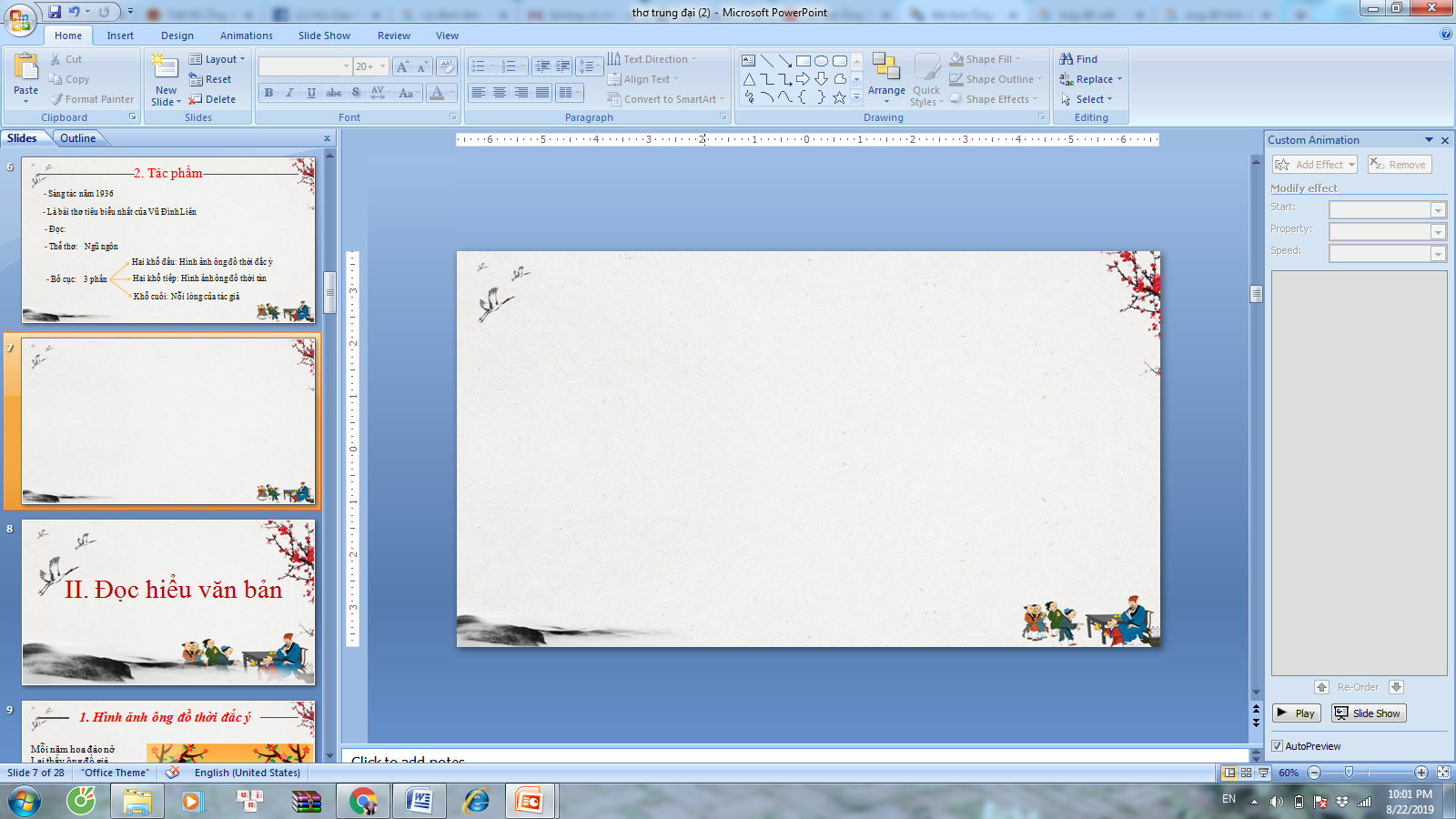 c. Tài năng của ông đồ
Bao nhiêu: gợi hình ảnh người đến thuê viết rất đông.
Tấm tắc: biểu đạt sự thán phục, trân trọng tài nghệ của ông.
- Nghệ thuật:
Phép hoán dụ (hoa tay) + Phép so sánh + Sử dụng thành ngữ “phượng múa rồng bay”
 Làm nổi bật vẻ đẹp trong nét chữ của ông
 Ông đồ được mọi người quý trọng, ngưỡng mộ.
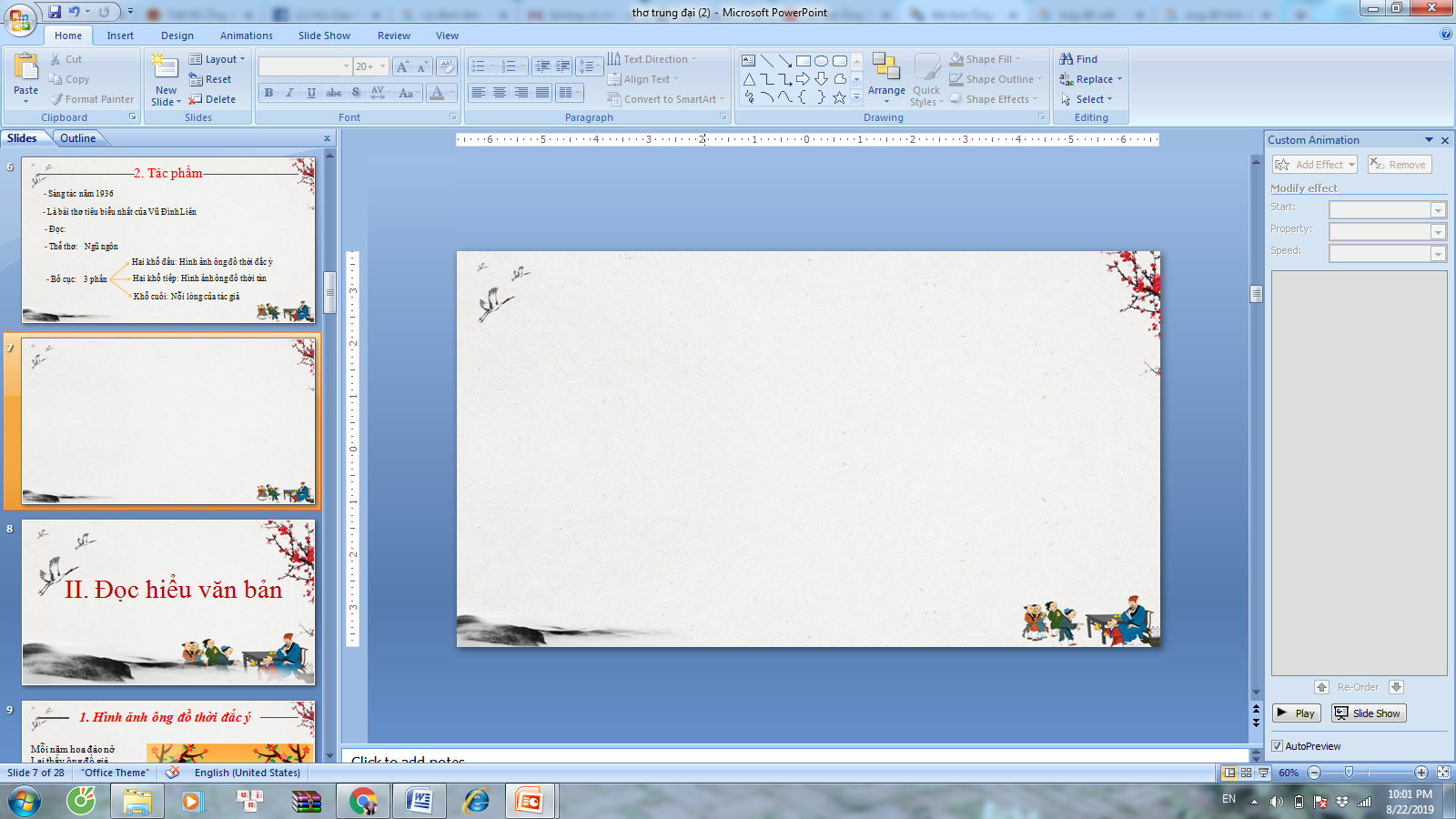 2. Hình ảnh ông đồ thời tàn
Nhóm 4 trình bày sơ đồ tư duy về phần Hình ảnh ông đồ thời tàn
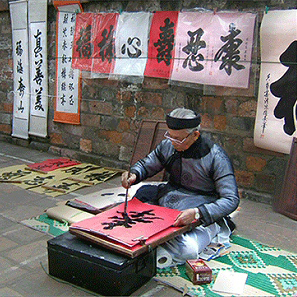 Nhưng mỗi năm mỗi vắngNgười thuê viết nay đâu?Giấy đỏ buồn không thắmMực đọng trong nghiên sầu...Ông đồ vẫn ngồi đấyQua đường không ai hayLá vàng rơi trên giấyNgoài trời mưa bụi bay
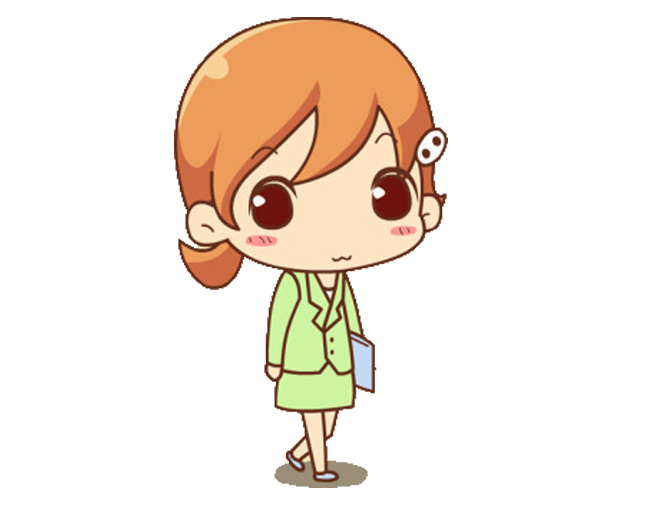 Em có cảm nhận gì qua hai bức tranh này?
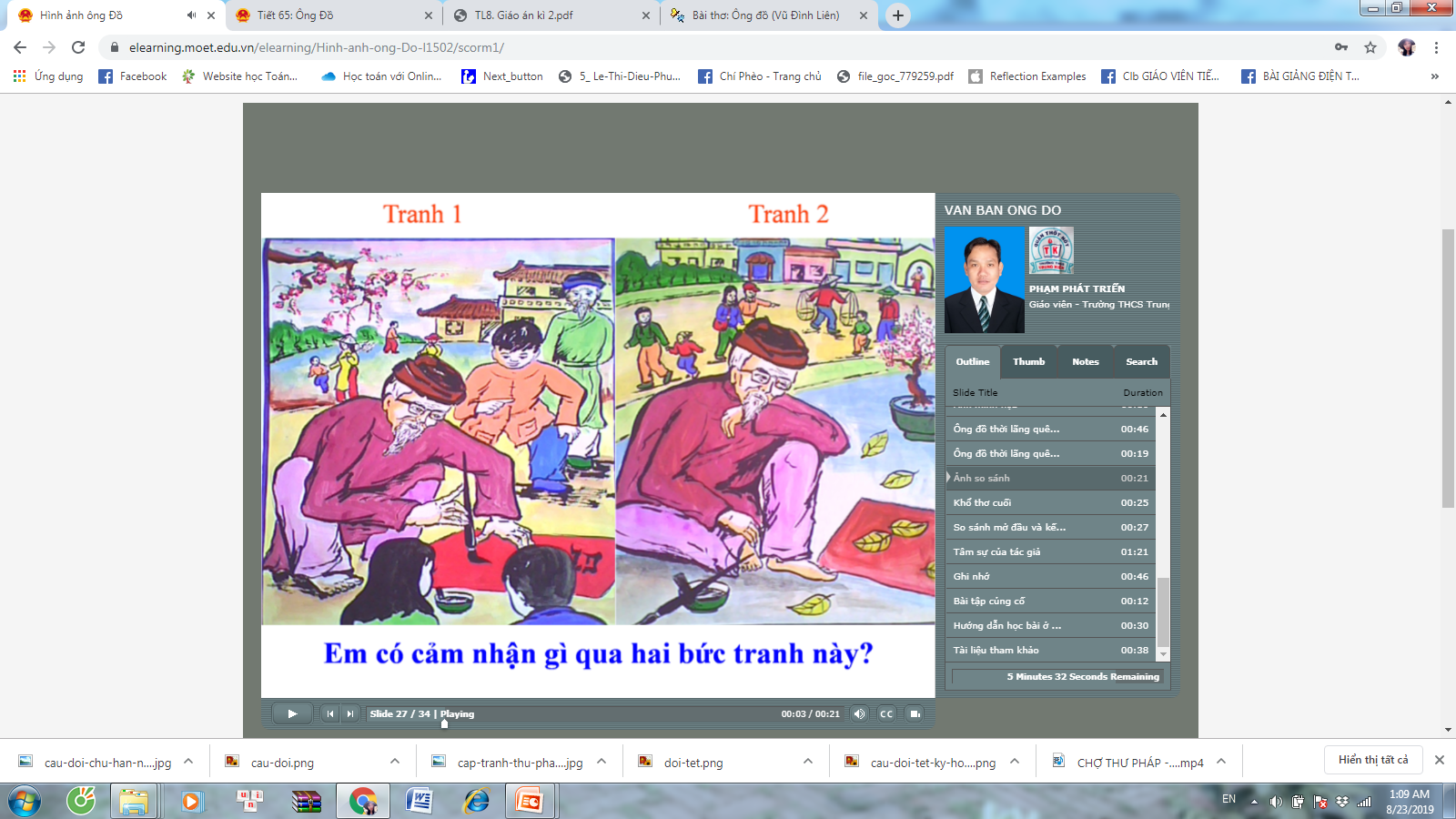 Câu hỏi tu từ: “Người thuê viết nay đâu?”
  Buồn tủi, xót xa
Nhân hóa: “Giấy đỏ buồn …. Nghiên sầu”
 Nỗi buồn, xót xa thấm đẫm vào những vật vô tri vô giác
Đối: “… vẫn ngồi đấy/…. không ai hay”
 Sầu tủi, lạc lõng, cô độc
“Lá vàng rơi trên giấyNgoài trời mưa bụi bay”
Lá vàng  Ẩn dụ  Gợi sự tàn tạ, buồn bã, rơi rụng  Báo hiệu một sự tàn tạ của nền Nho học
Mưa bụi  Gợi sự lạnh lẽo, ảm đạm, thê lương
 Tả cảnh ngụ tình
 Nhấn mạnh nỗi buồn, sự cô đơn của ông đồ
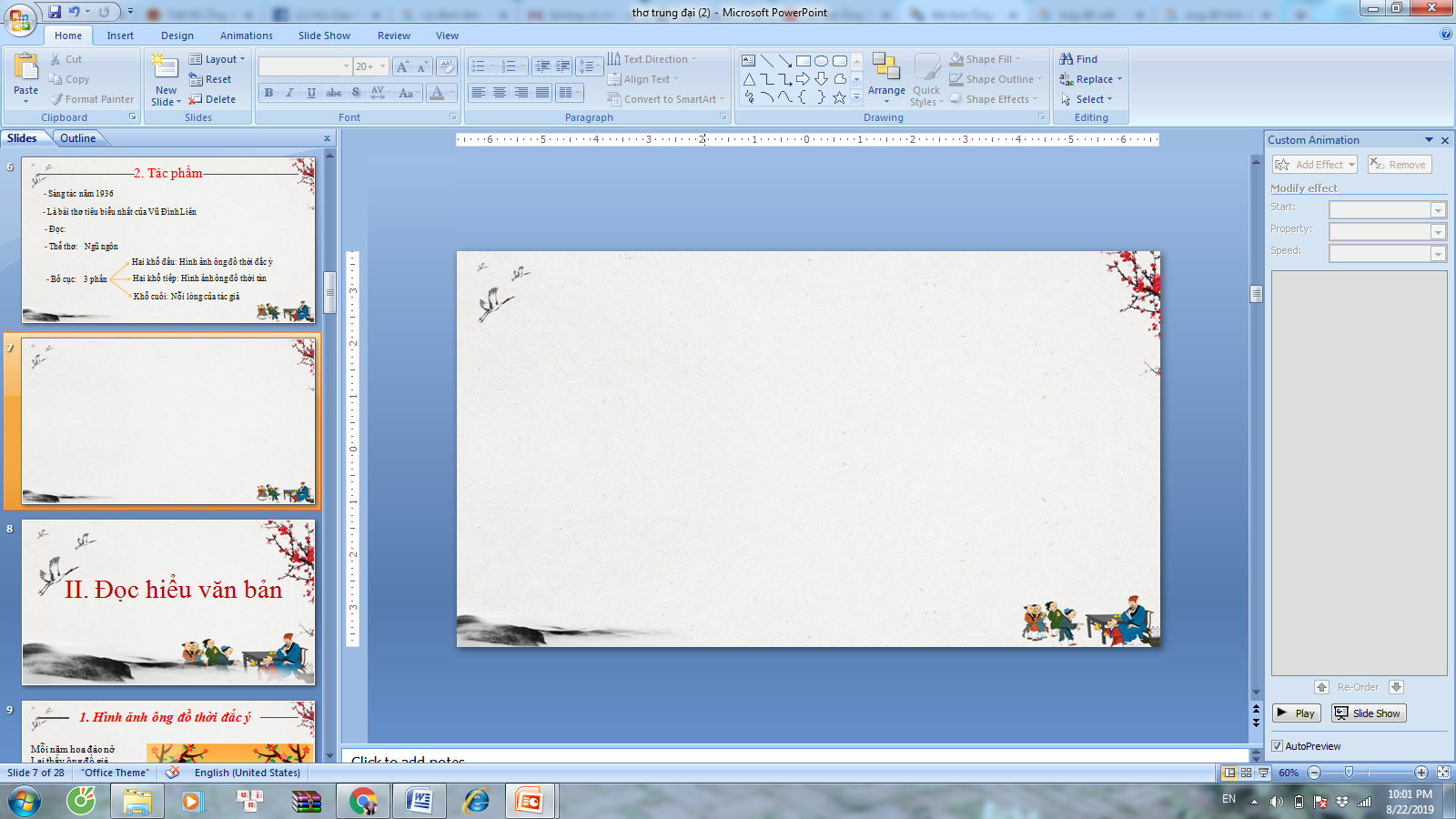 3. Nỗi lòng của tác giả
Năm nay đào lại nởKhông thấy ông đồ xưaNhững người muôn năm cũHồn ở đâu bây giờ?
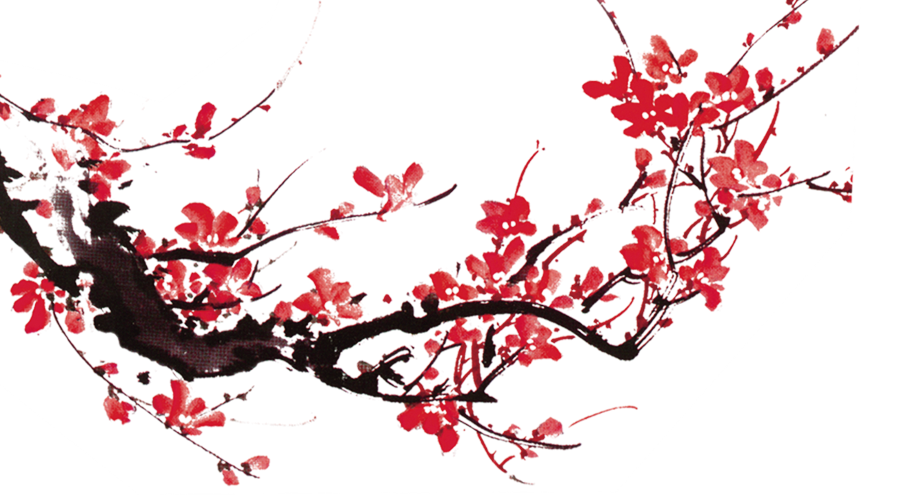  Đối
Mỗi năm hoa đào nởLại thấy ông đồ già
 Kết cấu đầu cuối tương ứng
Năm nay đào lại nởKhông thấy ông đồ xưa
 Niềm xót xa, thương cảm
Những người muôn năm cũHồn ở đâu bây giờ?
Theo em, Những người muôn năm cũ là ai? Hồn ở đây chỉ gì?
Người muôn năm cũ: thế hệ nhà nho, những người yêu chữ Nho
Hồn: Hồn nhà nho, hồn của nét sinh hoạt văn hóa truyền  thống tốt đẹp, lâu đời
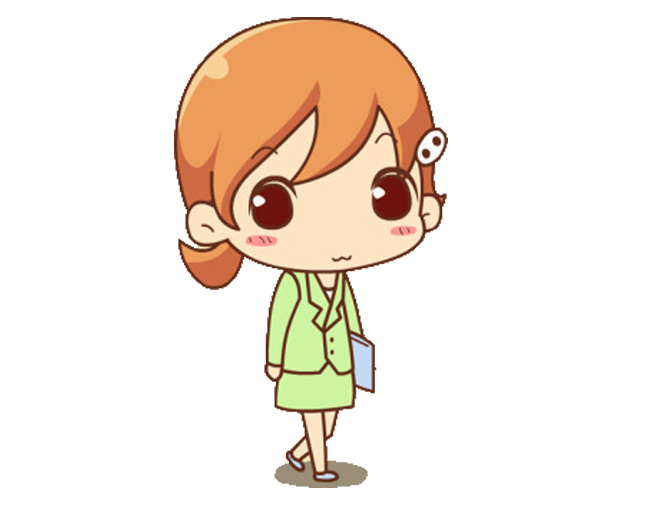 Câu hỏi tu từ như gieo vào người đọc nỗi ngậm ngùi, tiếc nuối khôn nguôi
 Đối
“Mỗi....đồ già”
 Kết cấu đầu cuối tương ứng
“Năm ...đồ xưa”
 Niềm xót xa, thương cảm
- Hồn ở đâu bây giờ?
Câu hỏi tu từ như gieo vào người đọc nỗi ngậm ngùi, tiếc nuối khôn nguôi
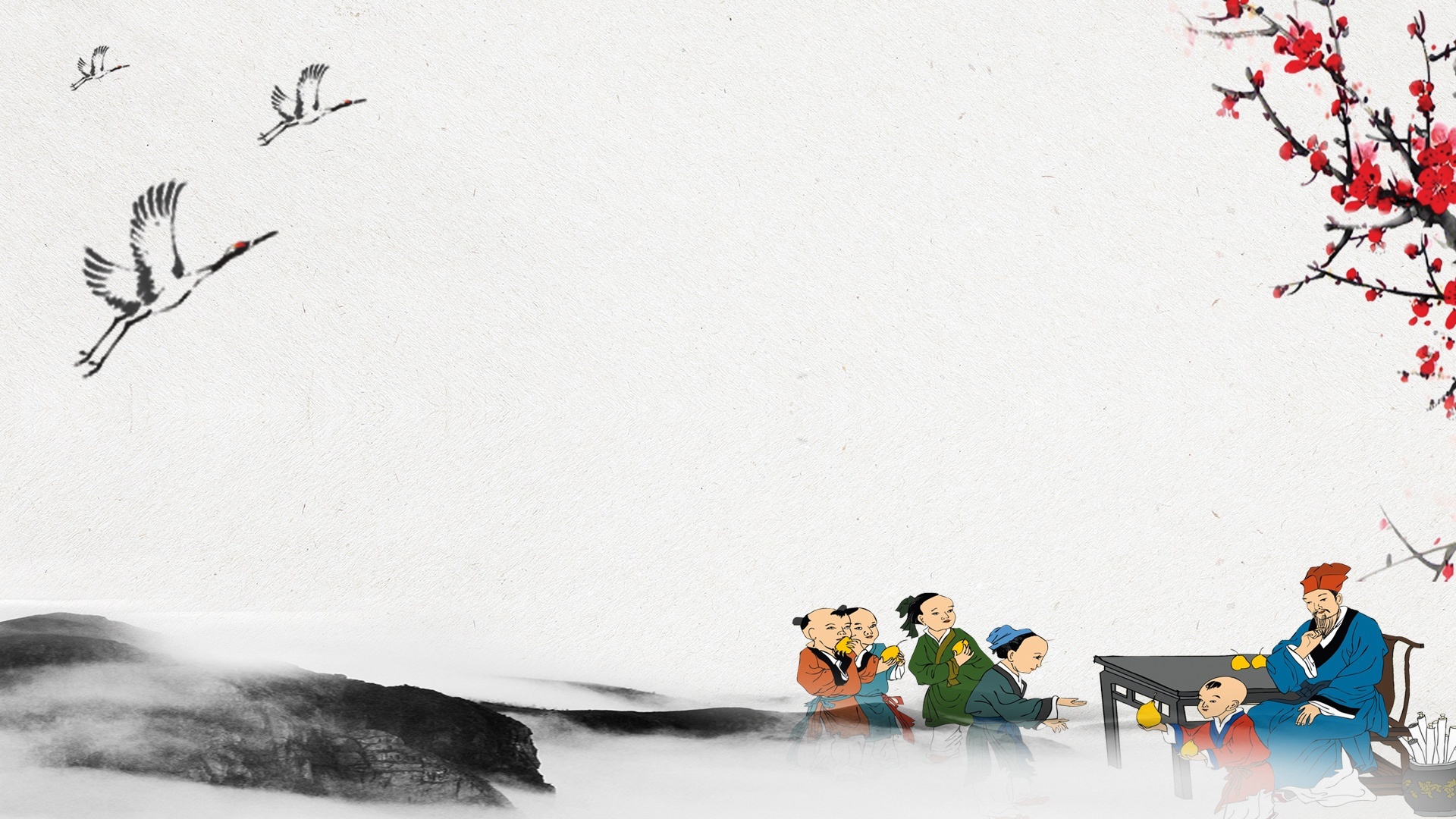 III. Tổng kết
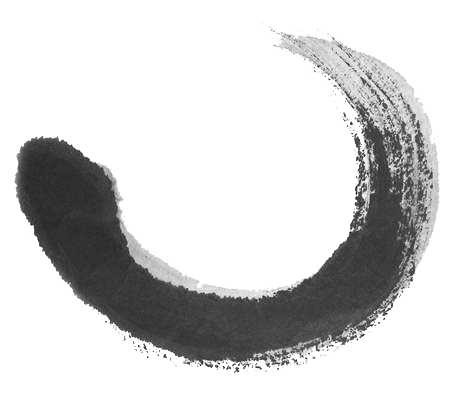 Ngôn ngữ thơ trong sáng, giản dị mà giàu sức gợi hình, gợi cảm
Nghệ thuật
Kết cấu tương phản, đầu cuối tương ứng, sử dụng hiệu quả các biện pháp tu từ
- Niềm cảm thương chân thành với một lớp người đang tàn tạ
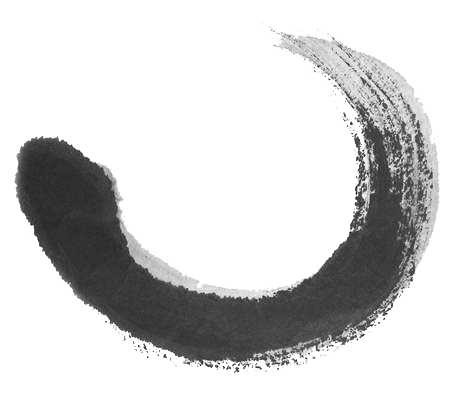 Nội dung
- Tiếc nuối những giá trị tinh thần tốt đẹp đang bị lãng quên
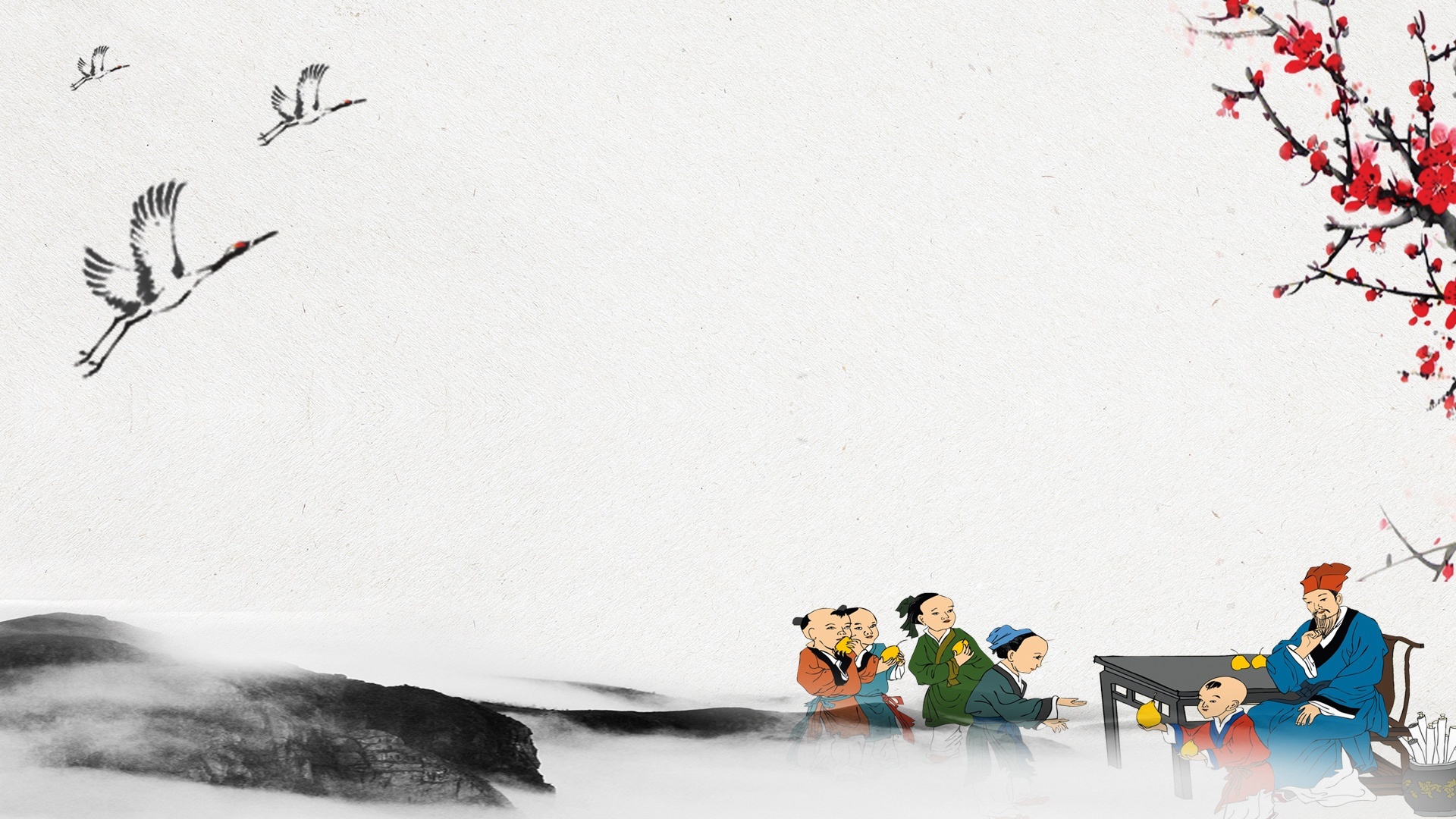 Luyện tập
Hái hoa dân chủ
GV đưa ra một gói câu hỏi, mỗi câu hỏi trong một bông hoa
HS sẽ lựa chọn bông hoa từ 1-10 để trả lời câu hỏi. Trả lời đúng được 1 phần quà nhỏ. Sai sẽ mời một bạn khác trả lời
Lân lượt như vậy cho đến hết câu hỏi
HÁI HOA
DÂN CHỦ
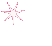 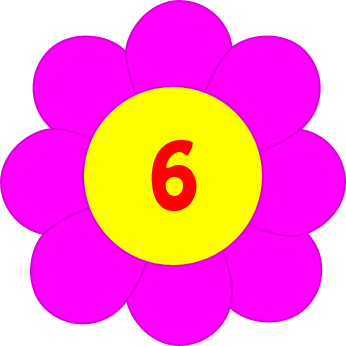 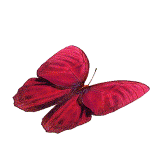 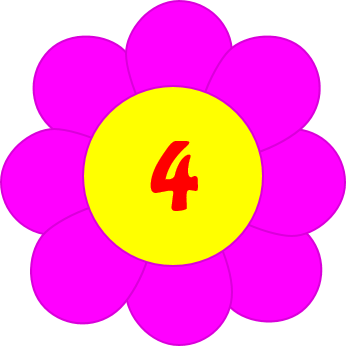 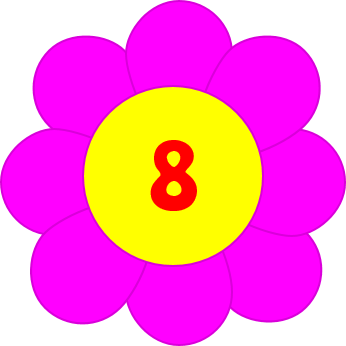 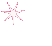 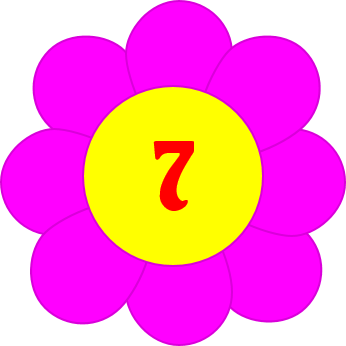 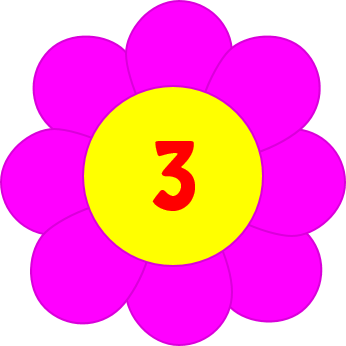 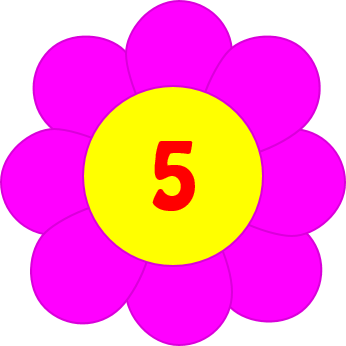 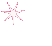 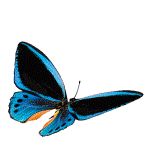 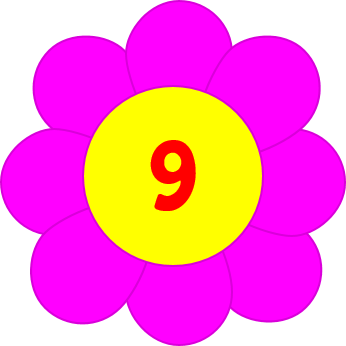 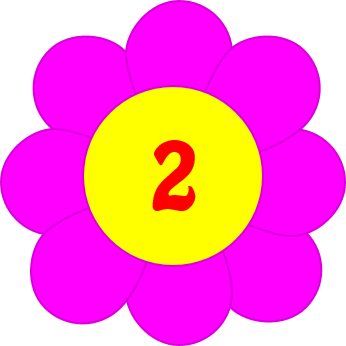 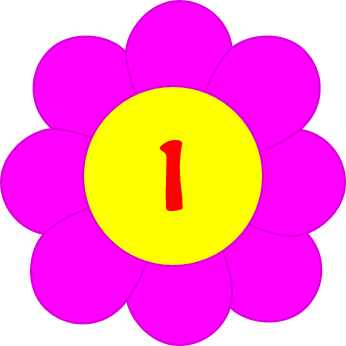 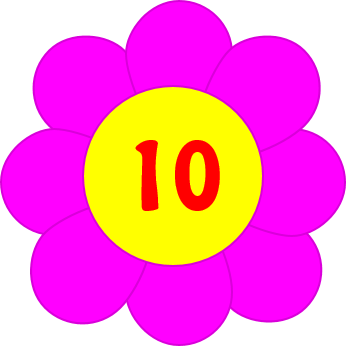 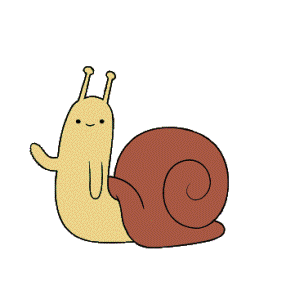 2. Theo em, phương thức biểu đạt chính của bài thơ Ông đồ là gì?
5. Hai câu thơ “Giấy đỏ buồn không thắm/ Mực đọng trong nghiên sầu” sử dụng biện pháp tu từ nào? Tác dụng?
6. Từ bài thơ Ông đồ, em đồng cảmvới nỗi lòng nào của nhà thơ VũĐình Liên ?
10. Tác giả của bài thơ Ông đồ là ai?
3. Các biện pháp nghệ thuật tiêu biểu được tác giả sử dụng trong khổ cuối là gì?
7. Hình dung của em về nét chữcủa ông đồ từ hình ảnh so sánh :
Hoa tay thảo những nét
Nh ư ph ượng m úa rồng bay.
4. Hình ảnh ông đồ xuất hiện ở đầu bài thơ được gắn với hình ảnh nào?
8. Cảm hứng chủ đạo trong bài thơ Ông đồ là gì?
9. Hình ảnh nào ở khổ thơ đầu được lặp lại ở khổ thơ cuối?
1. Bài thơ Ông đồ được viết theo thể thơ gì?
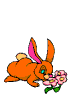 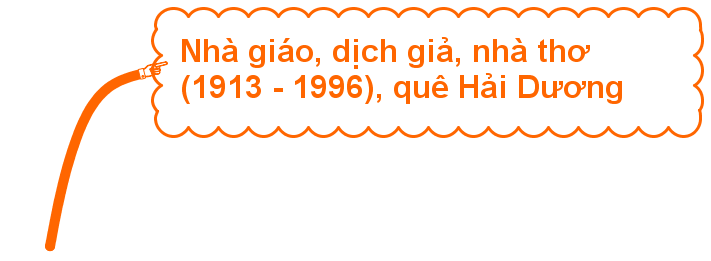 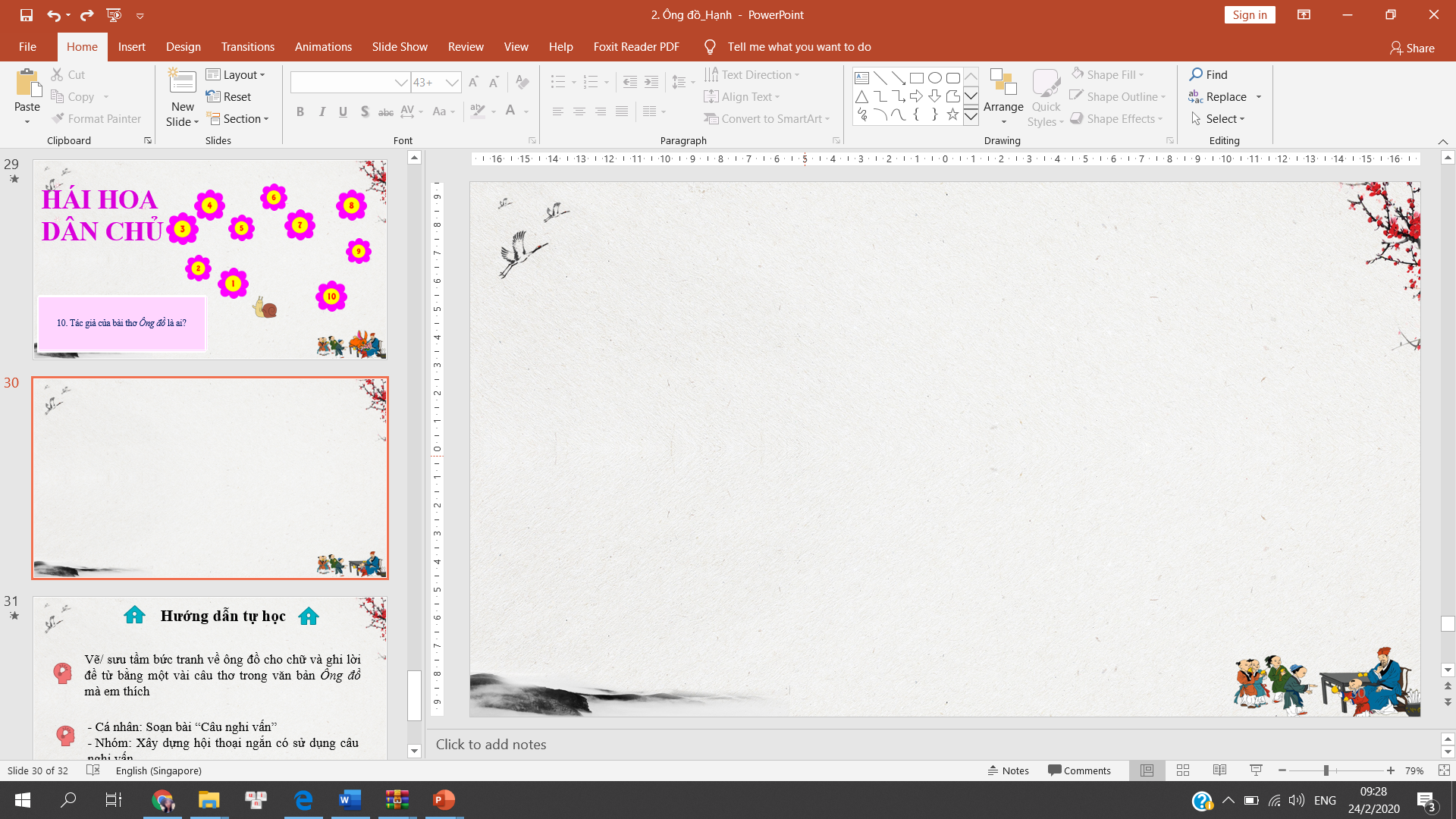 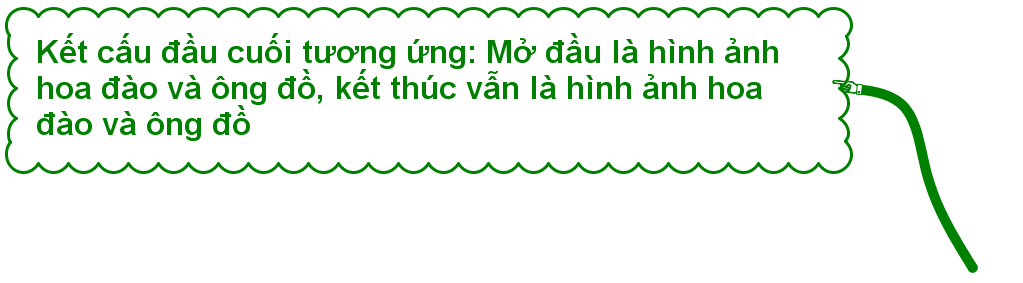 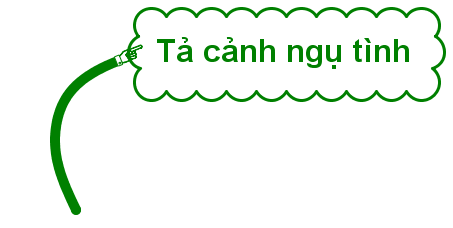 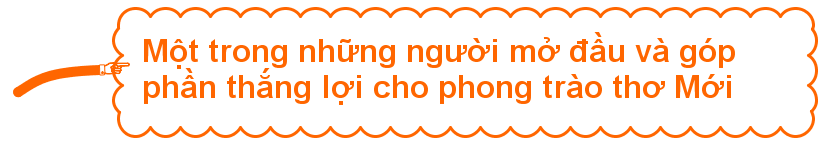 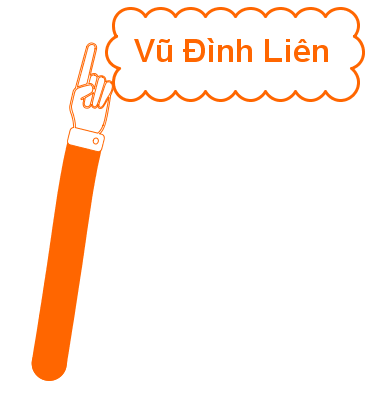 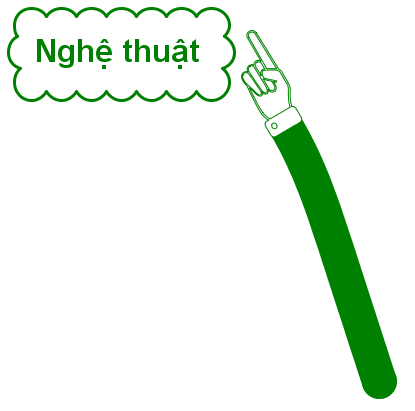 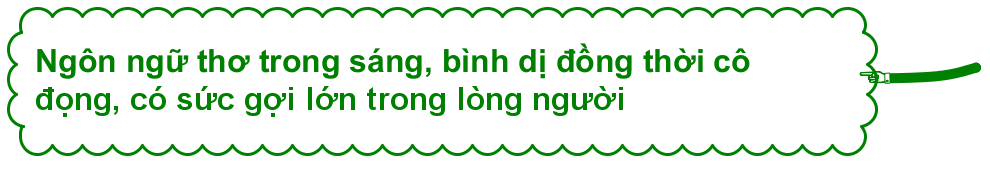 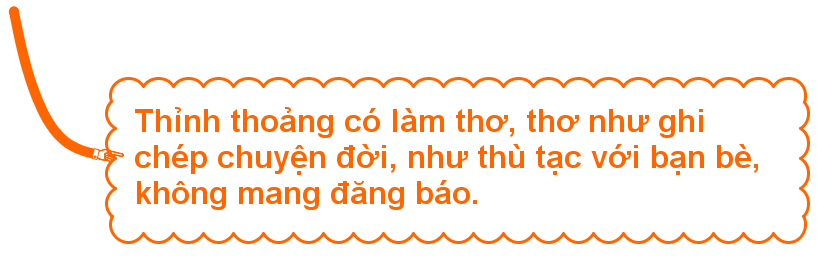 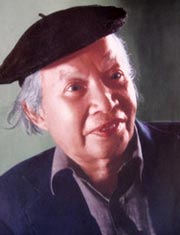 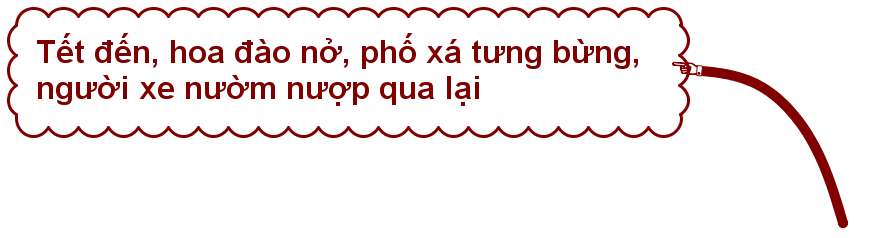 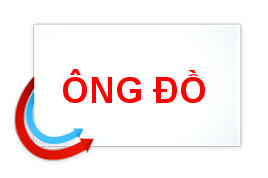 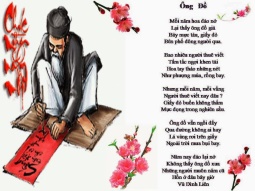 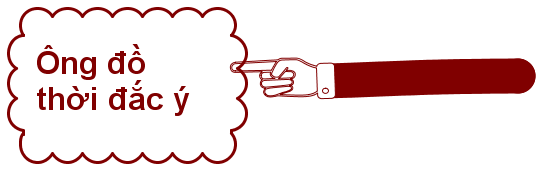 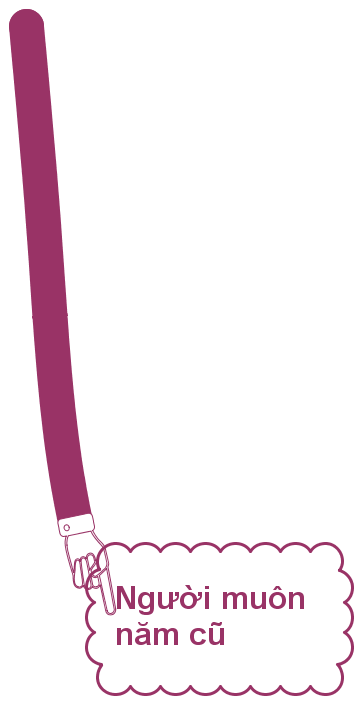 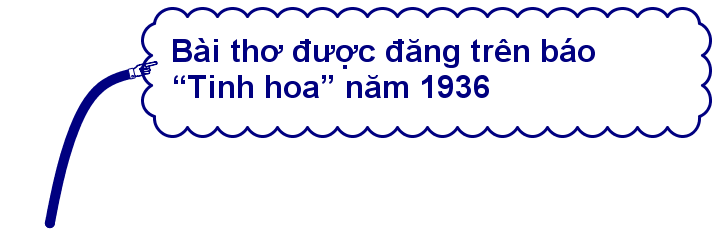 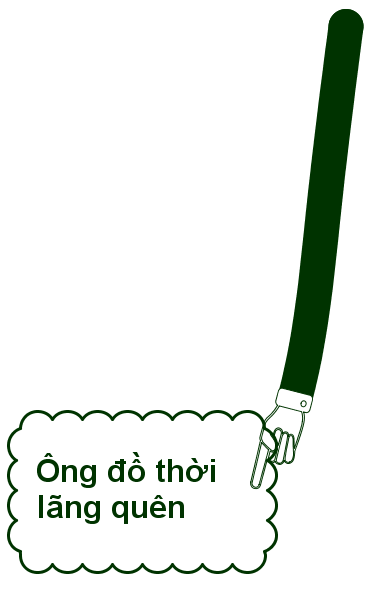 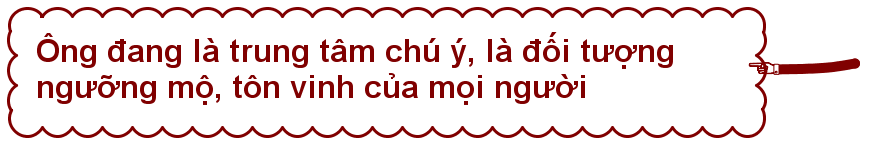 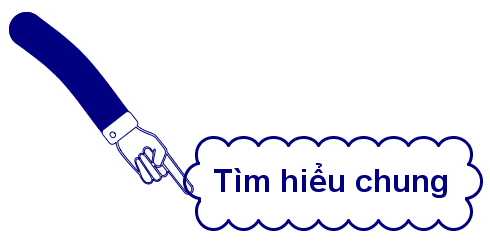 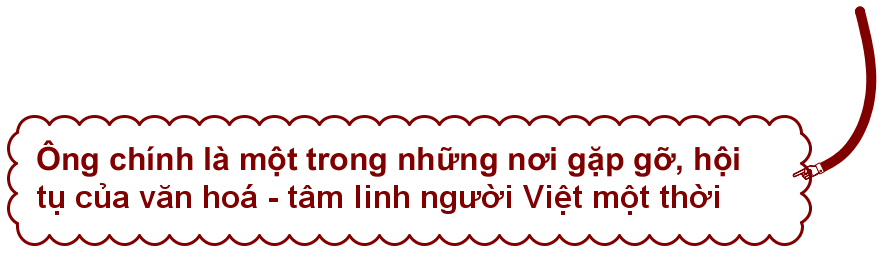 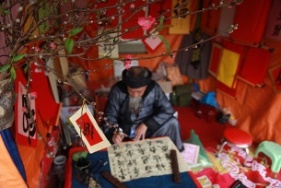 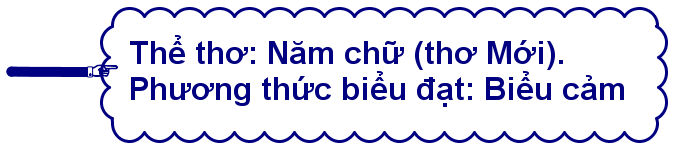 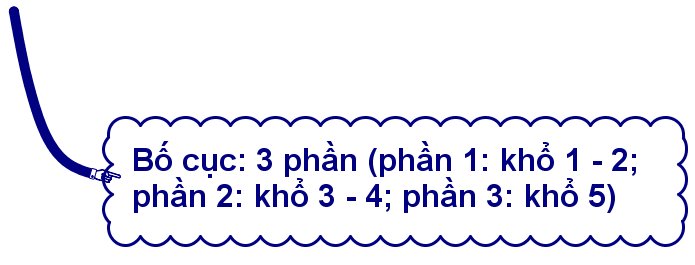 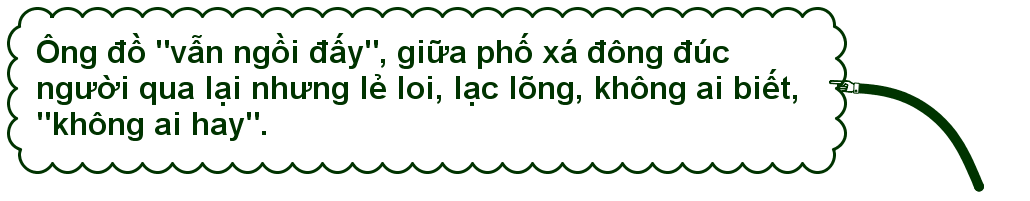 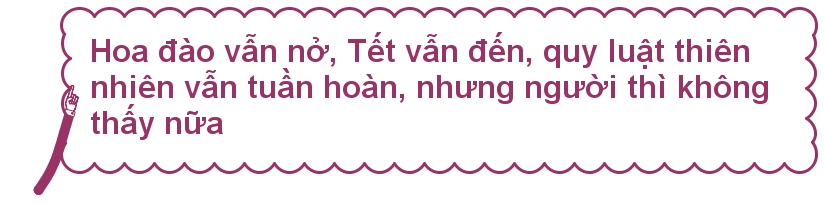 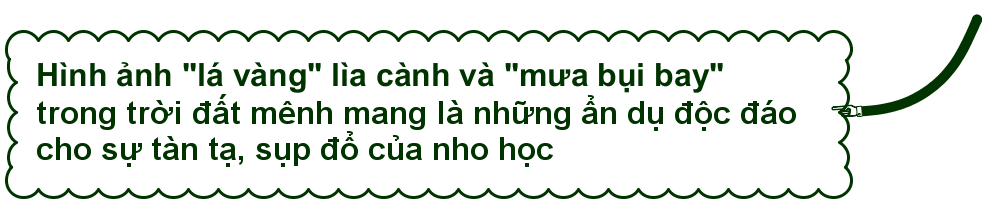 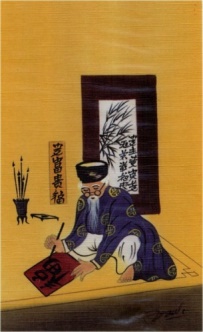 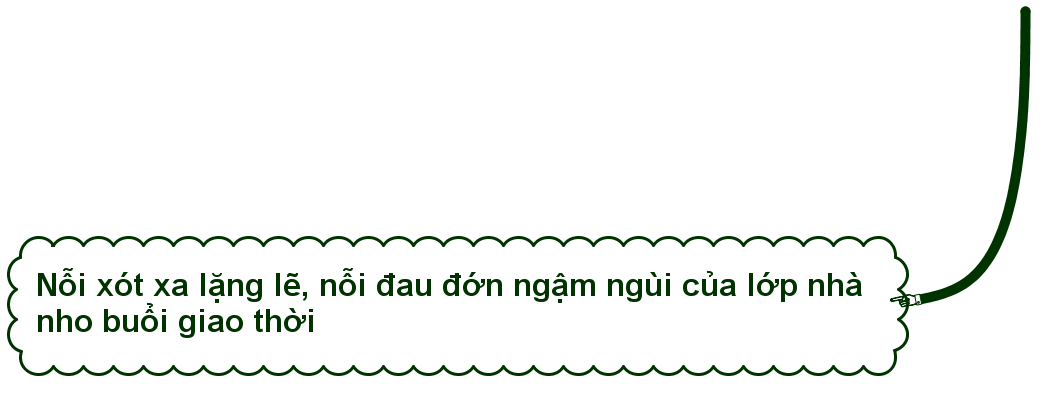 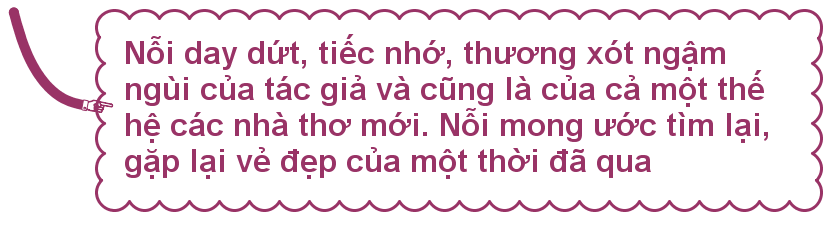 Hướng dẫn tự học
Vẽ/ sưu tầm bức tranh về ông đồ cho chữ và ghi lời đề từ bằng một vài câu thơ trong văn bản Ông đồ mà em thích
Cá nhân: Soạn bài “Câu nghi vấn”
 Nhóm: Xây dựng hội thoại ngắn có sử dụng câu nghi vấn
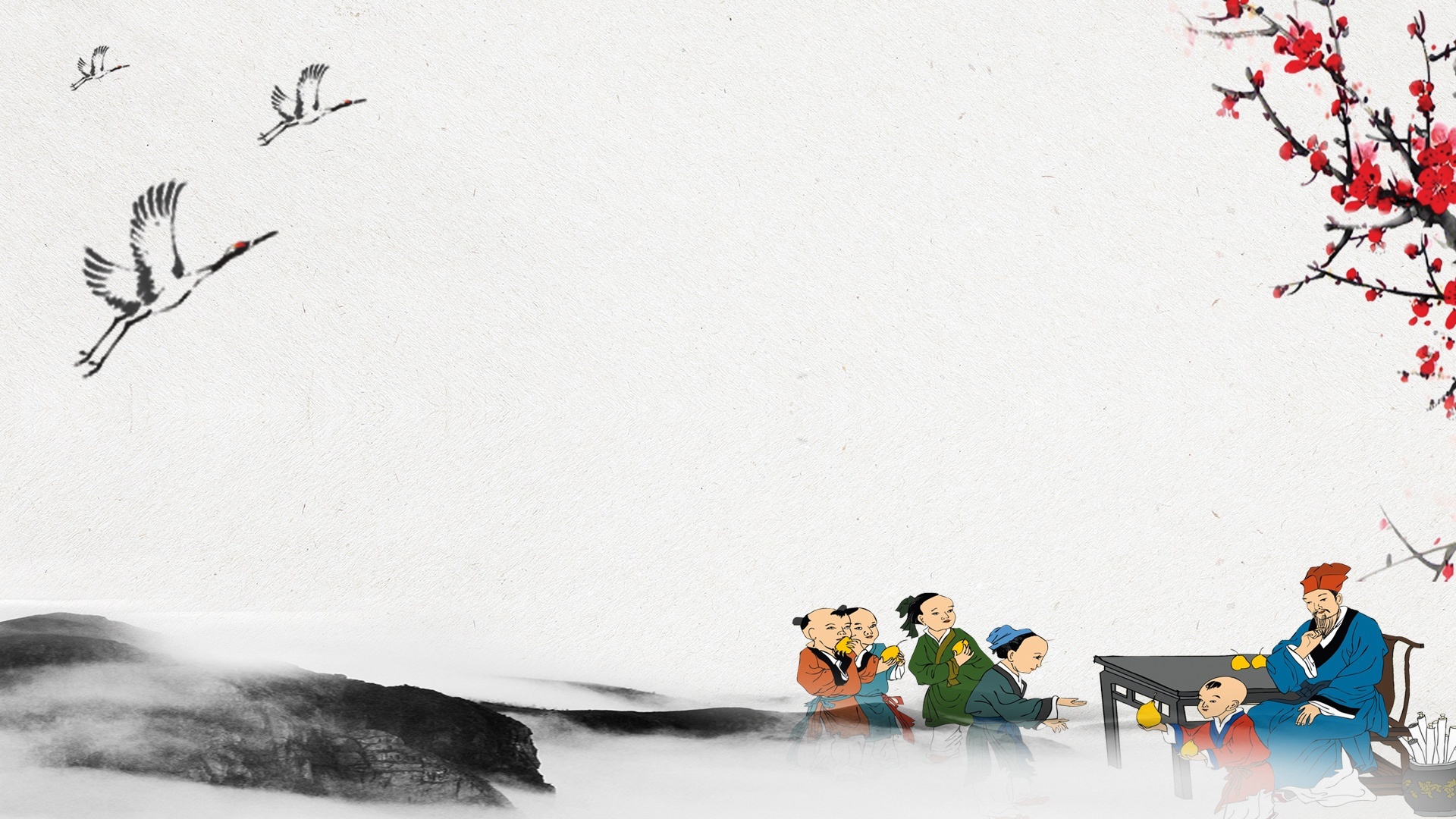 Tạm biệt các em